Презентация на тему: Искусство Высокого возрождения.Рафаэль Санти
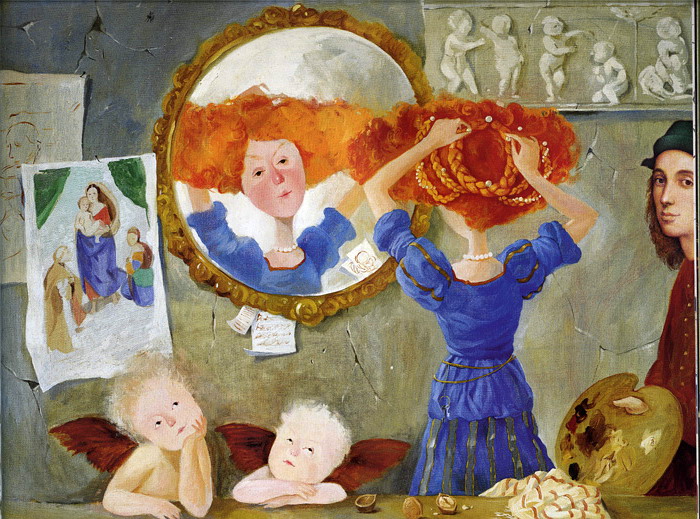 Подготовила:
Ученица 8-А класса
Гимназии имени Н.Трублаини
Г.Ровенёк
Григор Татьяна
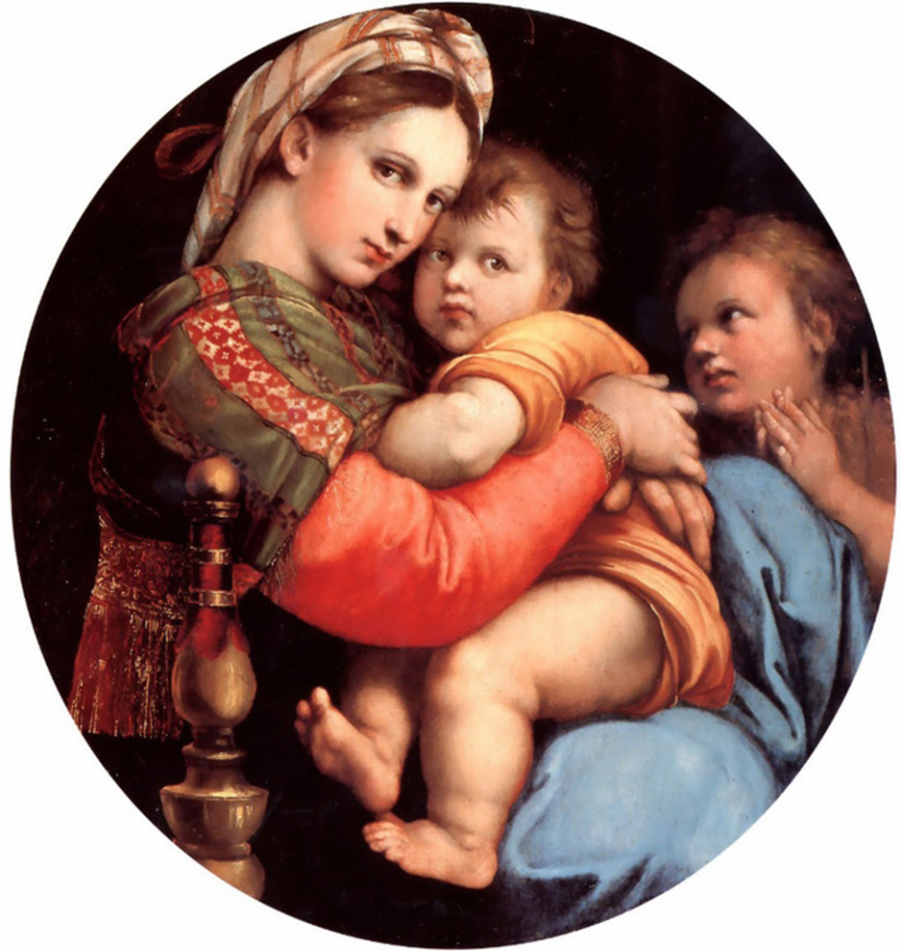 План презентации
1.Рафаэль Санти
2.Картины художника
3.Обучение
4.Форнарина
5.Другие работы художника
6.Три грации
7.Мадонна с младенцем и Иоанном крестителем
8.Триумф Галатеи
9.Эпитафия
10.Диспута
11.Выводы
12.Литература
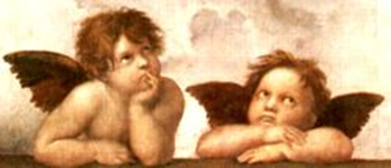 Рафаэль Санти
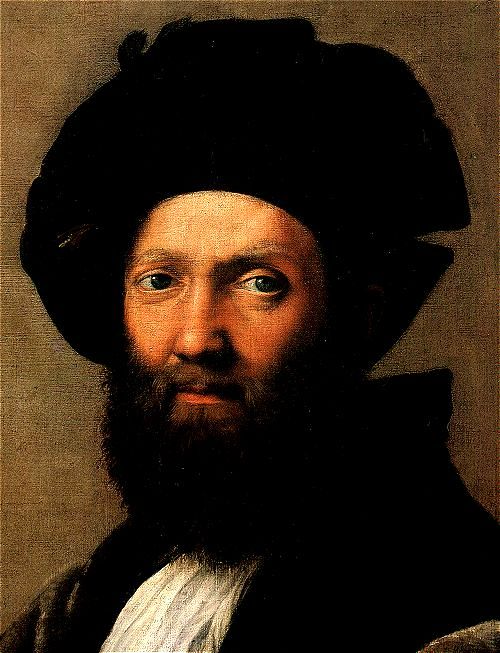 (итал. Raffaello Santi, Raffaello Sanzio, Rafael, Raffael da Urbino, Raffaello Santi, Rafaelo; 28 марта 1483 — 6 апреля 1520) — итальянский живописец, график и архитектор, представитель флорентийской школы. Сын живописца Джованни Санти. Один из крупнейших представителей искусства Высокого Возрождения.
Кртины художника
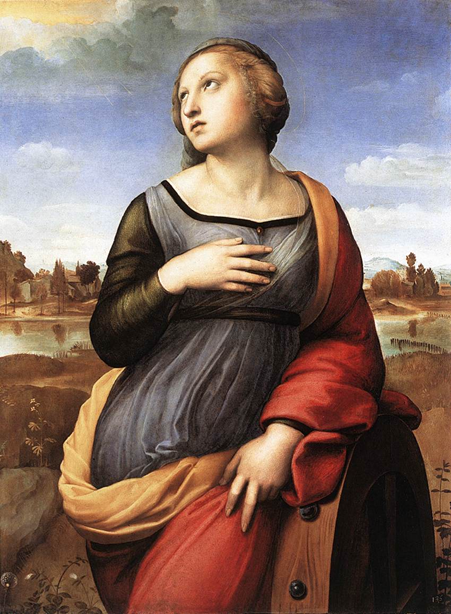 Для его картин характерна подчеркнутая сбалансированность и гармоничность целого, уравновешенность композиции, размеренность ритма и деликатное использование возможностей цвета. Безупречное владение линией и умение обобщать и выделять главное сделало Рафаэля одним из самых выдающихся рисовальщиков всех времен.
Обучение
Рафаэль прошёл первоначальную художественную выучку в Умбрии у своего отца Джованни Санти, но уже в юном возрасте оказался в мастерской выдающегося художника 
Пьетро Перуджино. Сначала Рафаэль опирался на опыт Перуджино, позднее поочередно - на находки Леонардо, Фра Бартоломео, Микеланджело
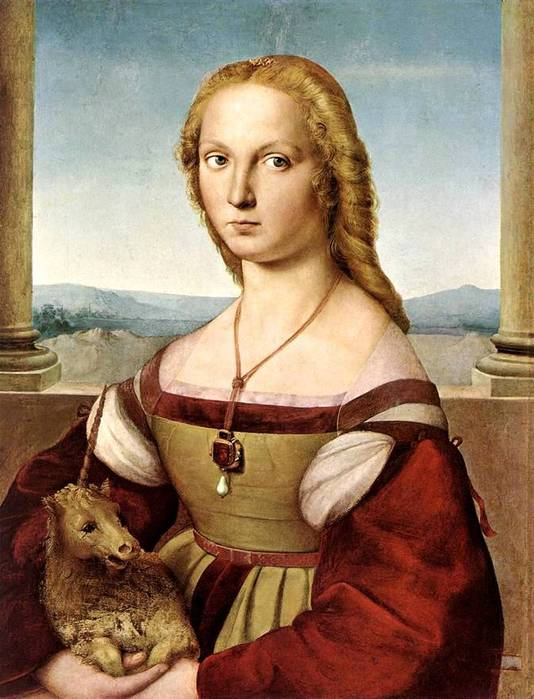 Форнарина
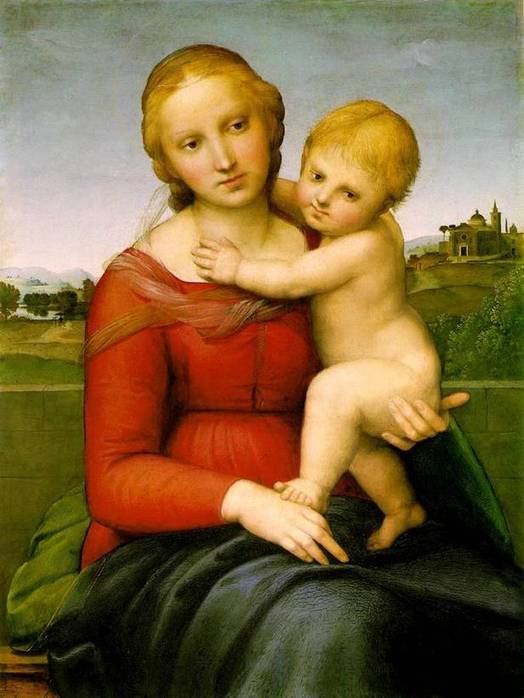 Возлюбленная и натурщица — полулегендарная дочь булочника римлянка Форнарина.
Другие работы художника
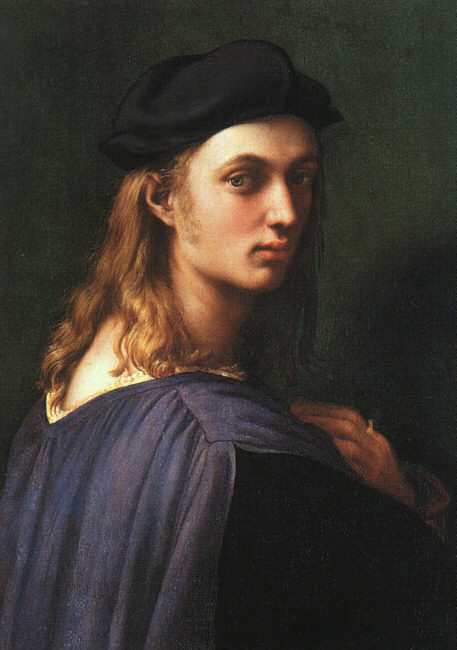 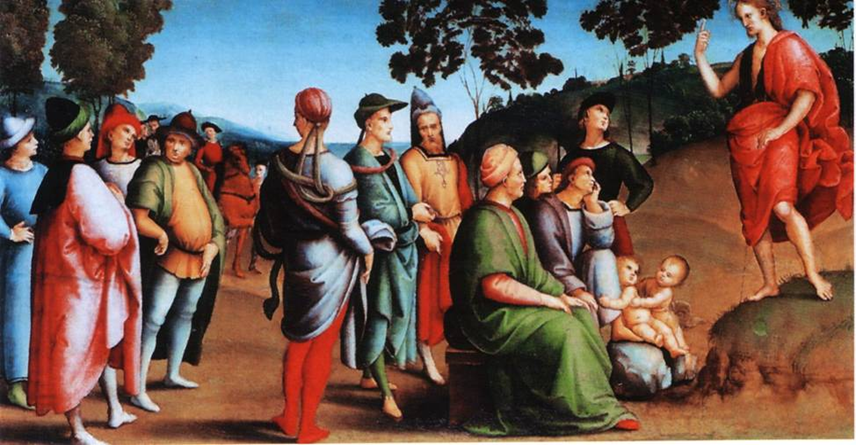 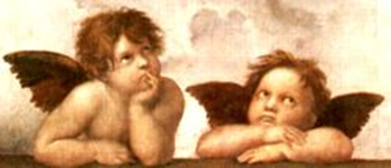 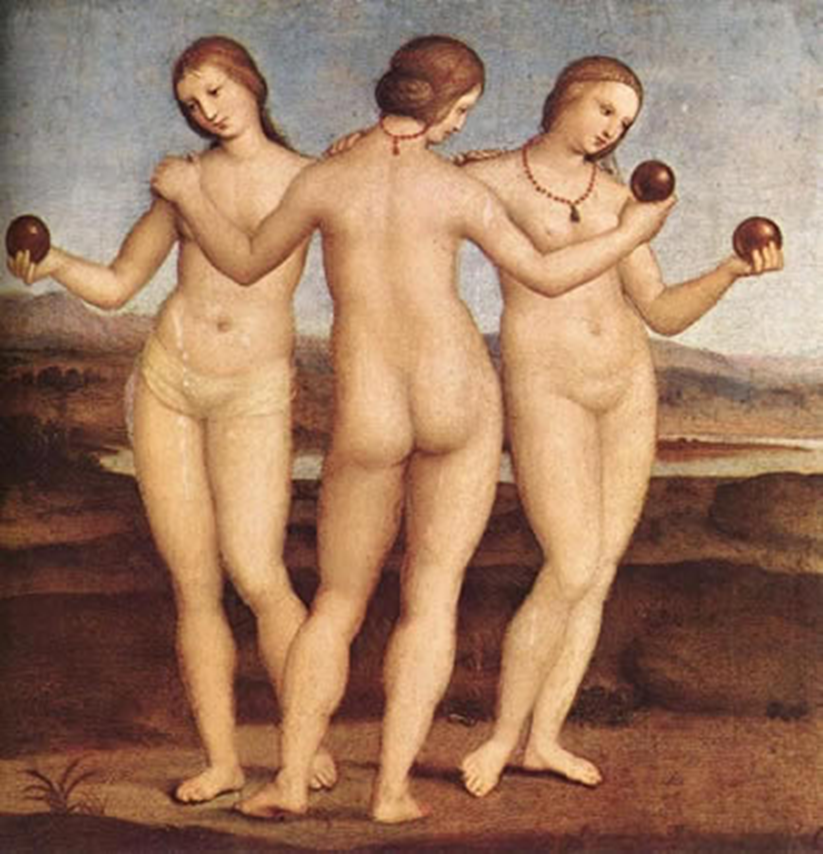 Три грации
Грации, в римской мифологии (в   древнегреческой - хариты) благодетельные богини, олицетворяющие радостное, доброе и вечно юное начало жизни, дочери Юпитера, нимф и богинь.Имена граций (харит), их происхождение и число в разных мифах различны.В древние времена богинь изображали в ниспадающих мягкими складками хитонах, а позднее - обнаженными, чтобы ничто не скрывало их прелестей.
Мадонна с Младенцем и святым Иоанном Крестителем
Диспута
Триумф Галатеи
Эпитафия
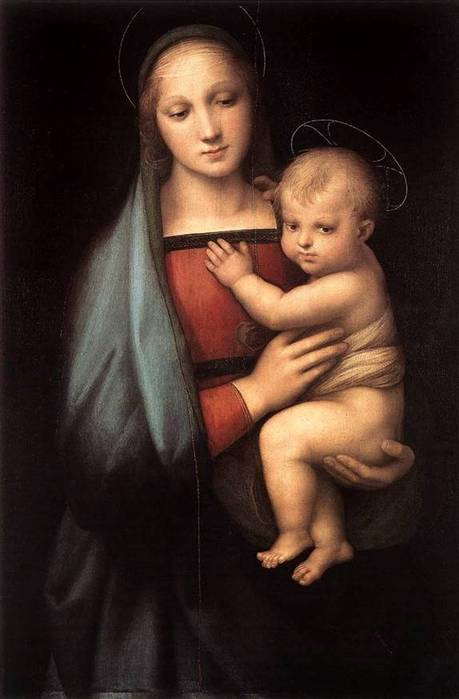 После смерти Рафаэля, его современник Бембо написал следующую эпитафию: «Здесь лежит Рафаэль, кем опасалась Природа стать побеждённой навек и умереть вместе с ним…»
Выводы
Рафаэль прожил всего 37 лет, но успел создать так много и оставил такие непревзойденные шедевры, что его самого называют Божественным, а период, когда он жил и работал,- эпохой Рафаэля.
Любимым образом мастера была Мадонна- воплощение материнской верности и любви.
Некоторым из своих персонажей Рафаэль придал черты своих современников.
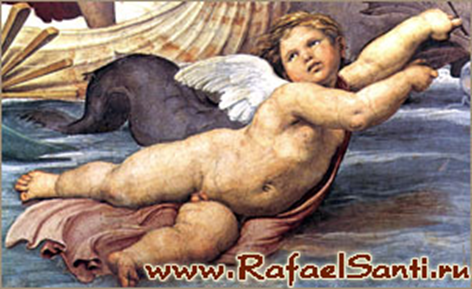 Литература
www.liveinternet.ru/ users/2010239/post62940960/
Википедия
www.plastilin.net/pict/pazli/09656.jpg
www.museum-online.ru/.../Raffael_Santi
www.starat.narod.ru/pictures/rafael/main
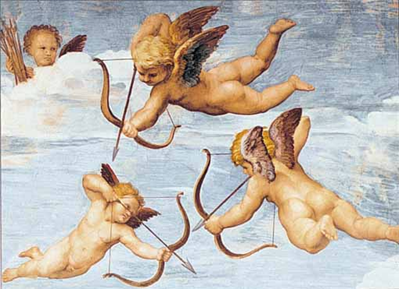